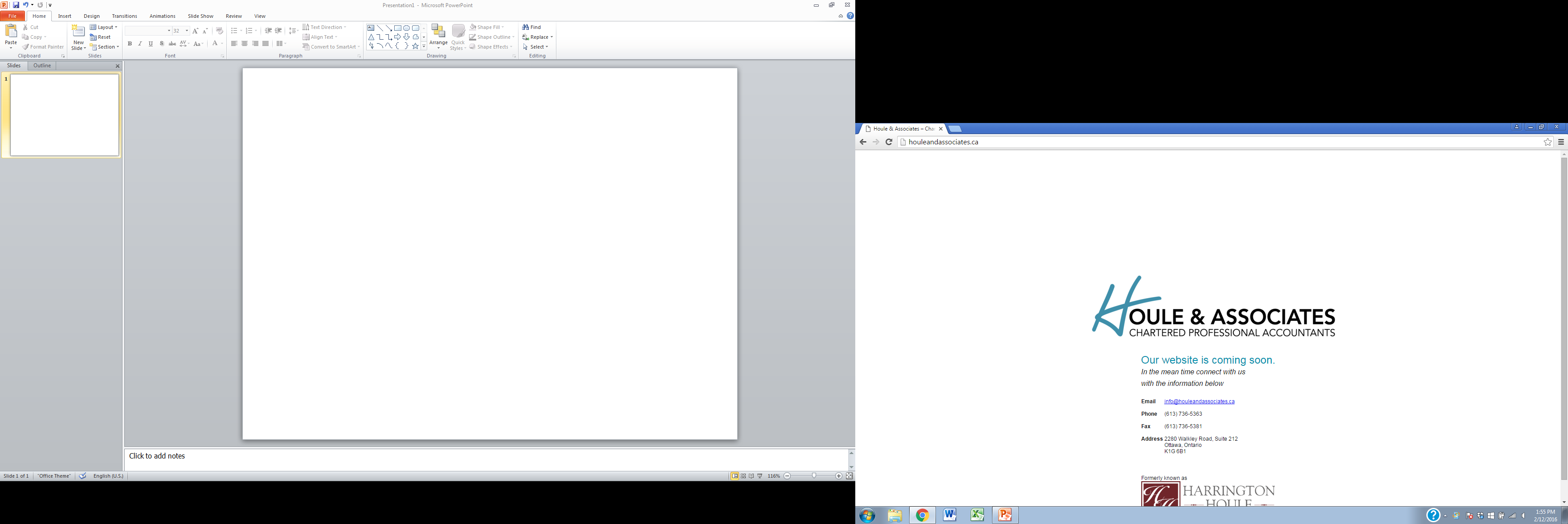 2023 Income Tax Planning

Norman Houle, CPA
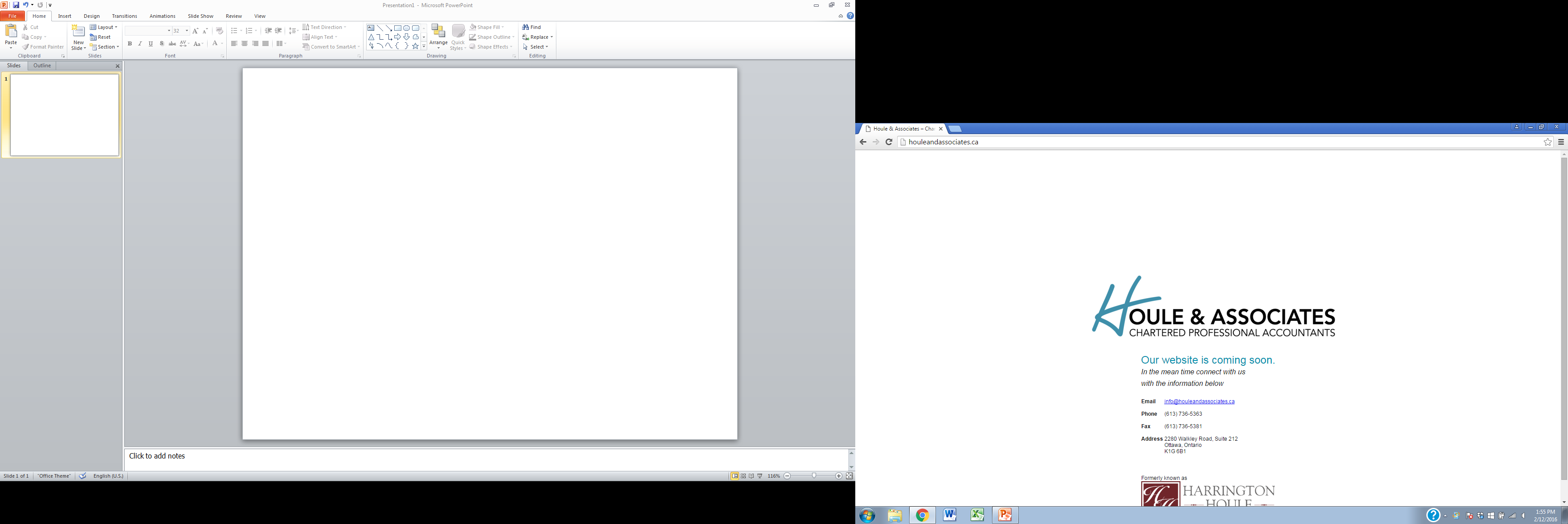 Why Incorporate my Business?
Legal Liability
Income Splitting Opportunity
Minimizing Income Taxes
Personal Pension Plan
Debt Repayment
Private Health Plan
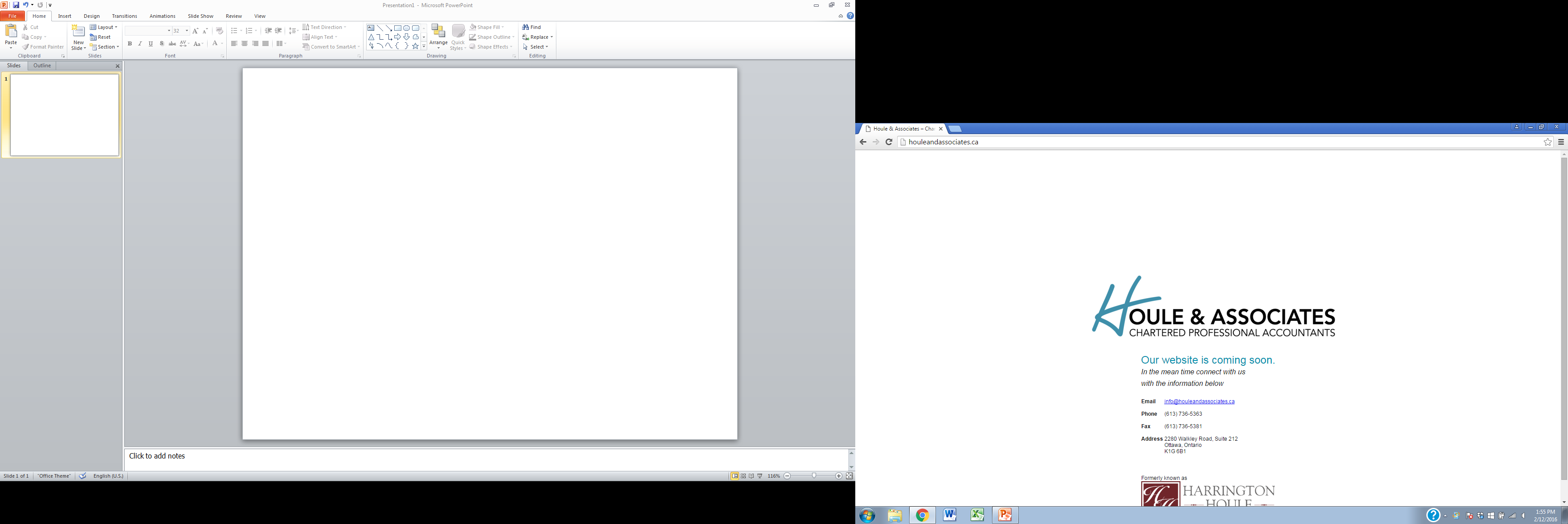 Deductible Expenses
Advertising – M & E, Donations
Insurance
Office Supplies & Tools
Legal and Accounting Fees
Professional Dues and Fees
Communications
Depreciation
Home Office (limited)
Vehicle (limited)
Record Keeping
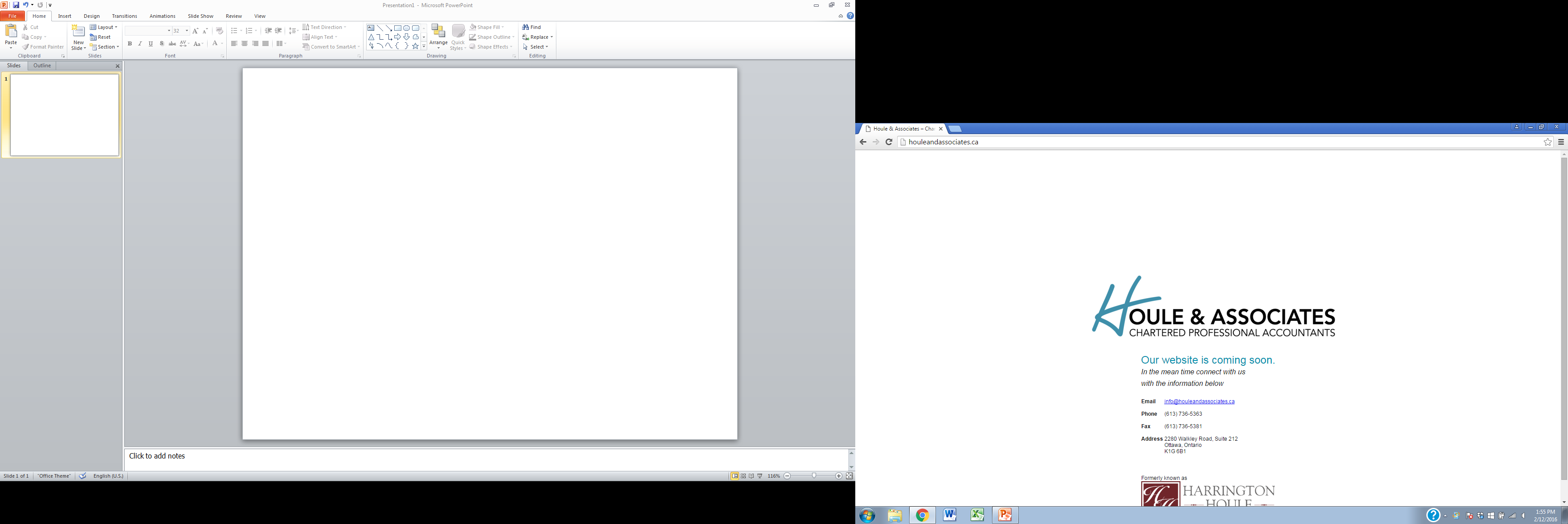 Logbook
Major audit area for CRA
When travelling for business the logbook should contain
Date 
Destination
Reason for trip
Distance covered
Phone apps for this exact purpose
Google maps a useful tool
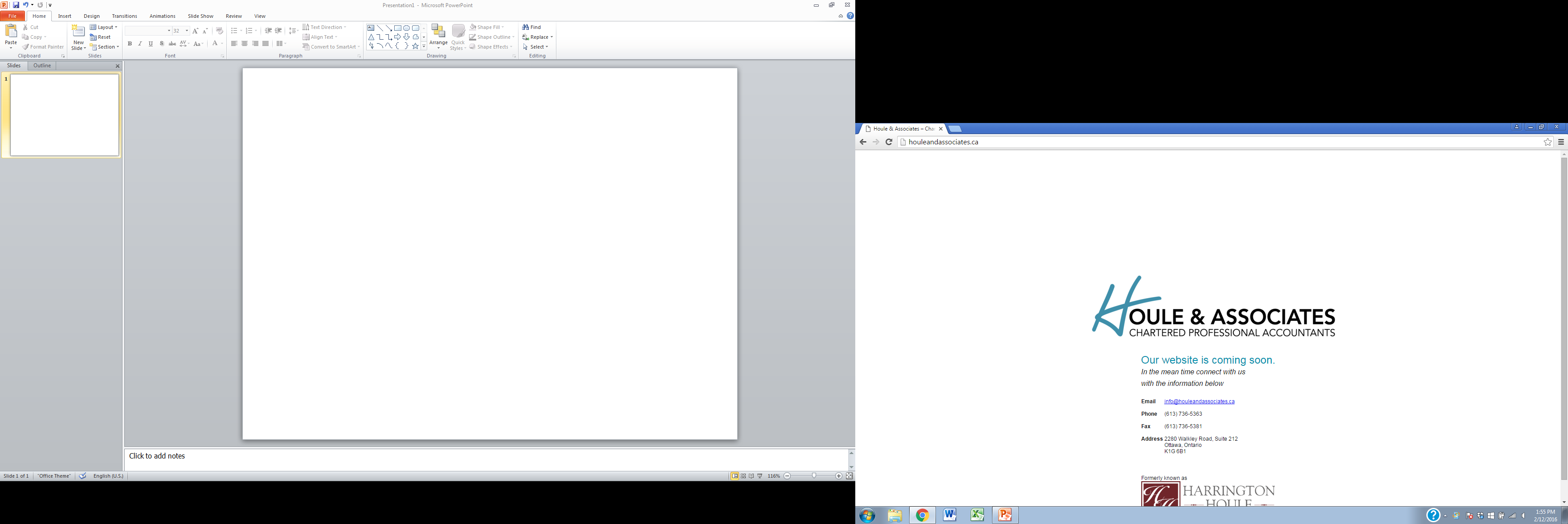 Self-employment income
Revenue for the year
HST returns for the year
Expenses for the year
Meals and entertainment
Travel
Promotion
Supplies
Business kilometers driven
Home office use
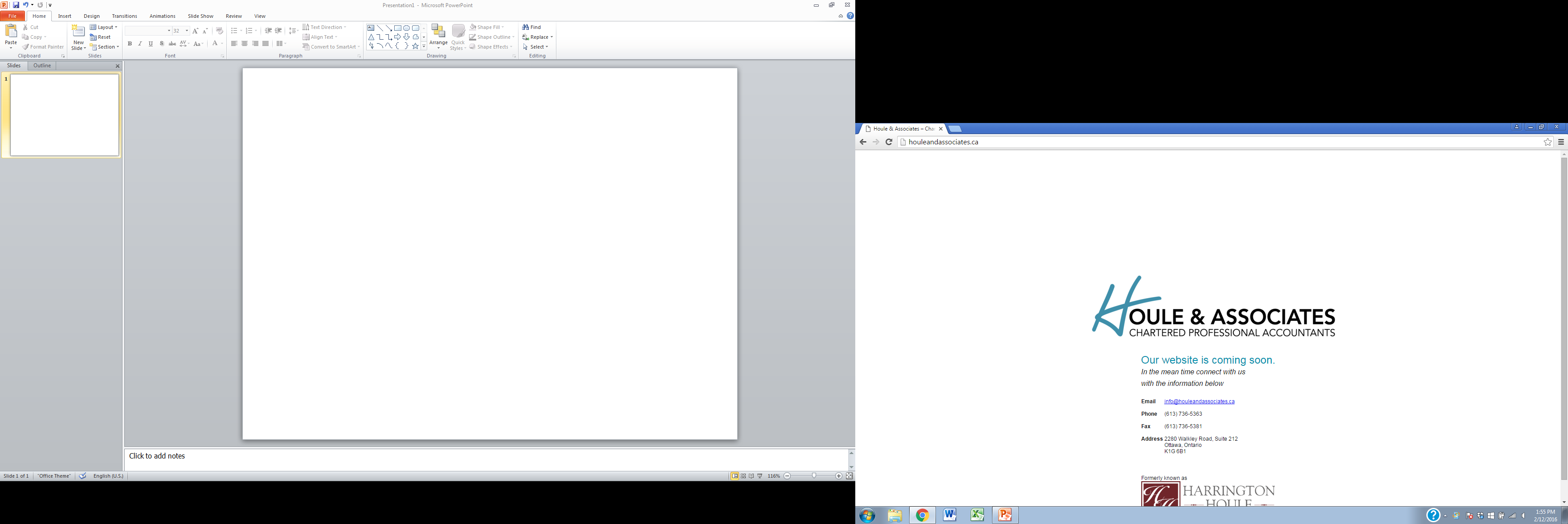 Income Tax Comparison
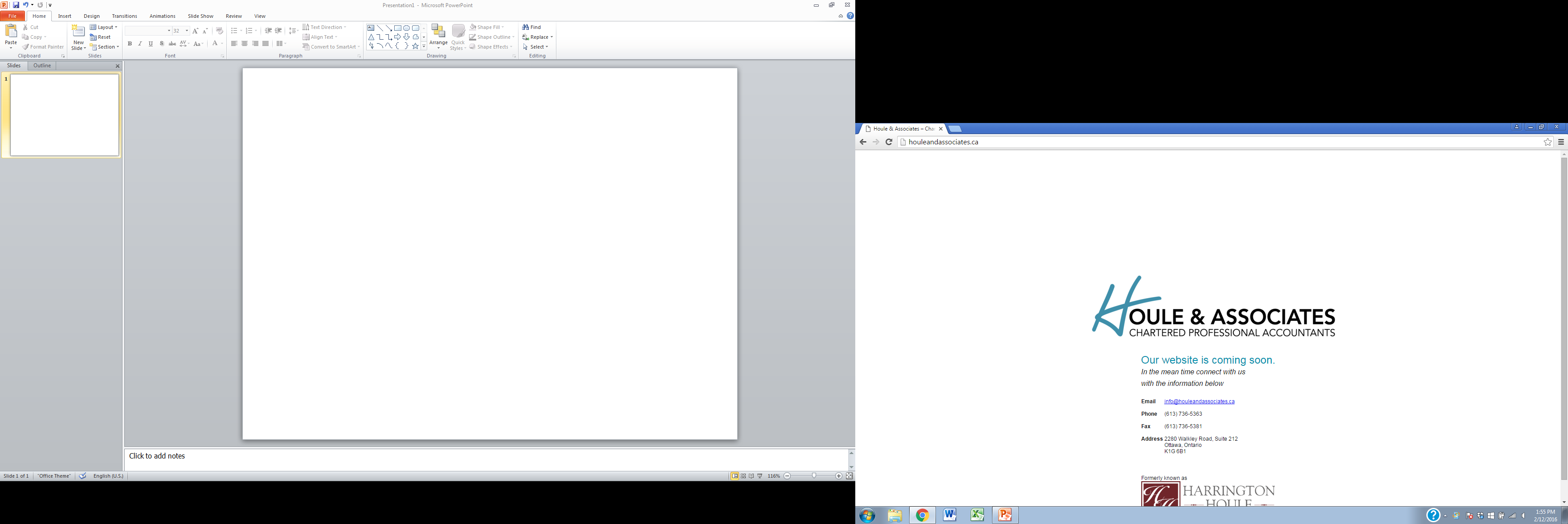 My account
Sign up on CRA website
Access code mailed within 5-10 business days
Access to:
Notices of Assessment
Carryforward balances – RRSP HBP TFSA
Statement of account
Instalment balances
Filed T4 slips
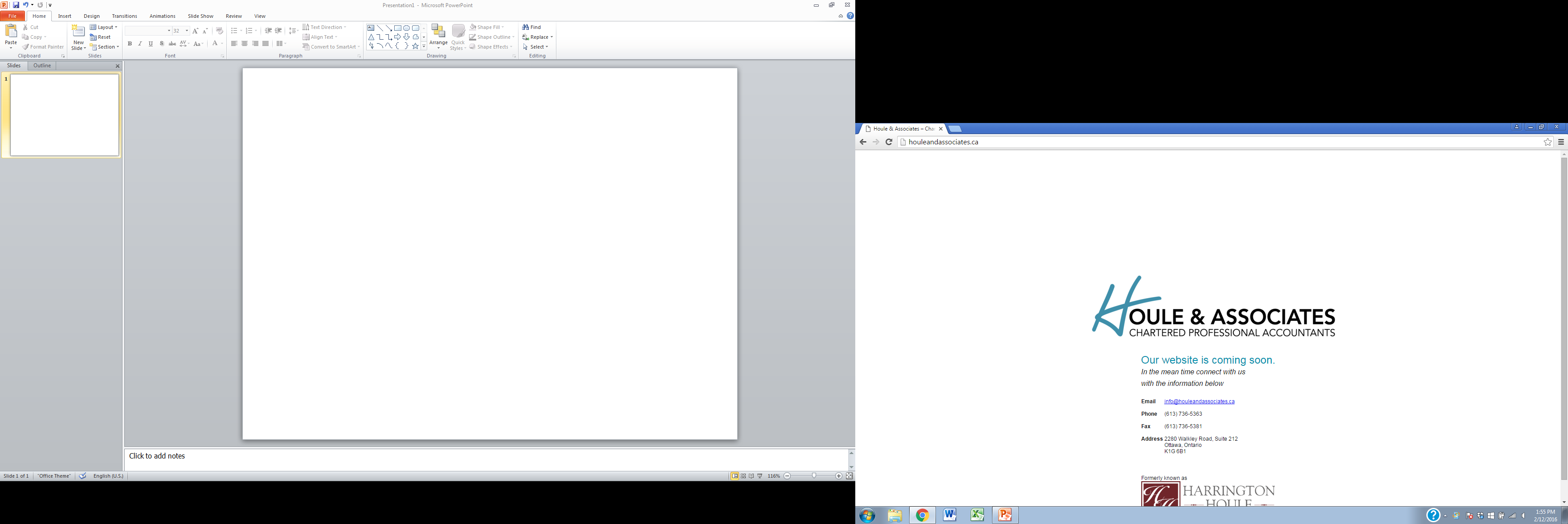 Norman Houle, CPA
(613) 736 – 5363 
Norman@Houle.cpa
www.houleandassociates.ca